My education/profession
What would you like to do ?
¿Que te gustaria hacer?
What do you plan to do?
¿Que piensas hacer?
I am interested in studying…
Estoy interesado(a) en estudiar
I have always wanted to study…
Siempre he querido estudiar ….
I would like to be
Me gustaría ser…
I intend to…
pienso
I dream of …
Sueño en/ con…
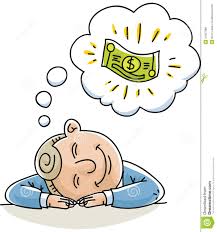 profession
profesión
Service industry
Sector de servicios
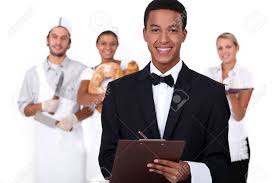 beautician
estetiscista
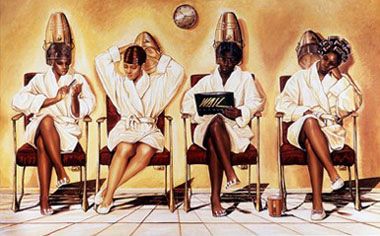 barbero
barber
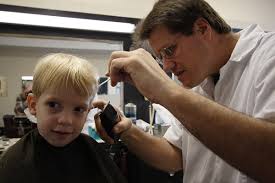 negocio
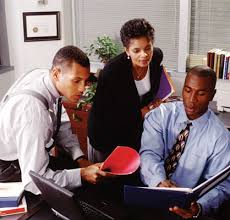 business
Empresario(a)
Entrepreneur
Gerente
manager
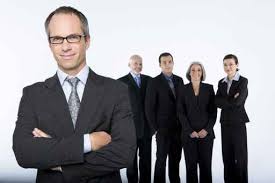 Vendedor(a)
Sales person
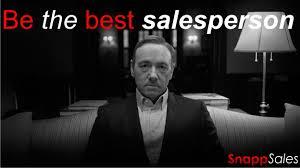 soldado
soilder
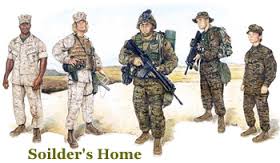 Medicina
medicine
Doctor
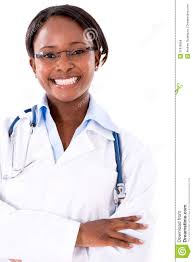 doctor
fisioterapeuta
Physical therapist
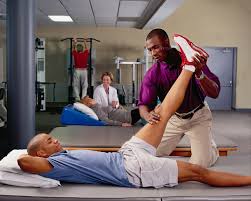 Enfermero(a)
nurse
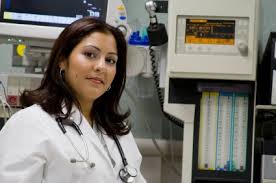 Investigador
Investigator/ researcher
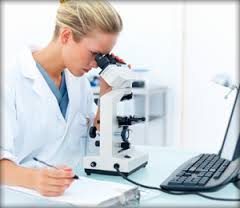 abogado
lawyer
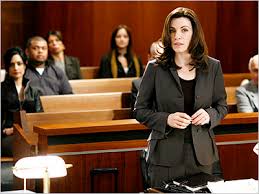 Asistente legal / jurídico
paralegal
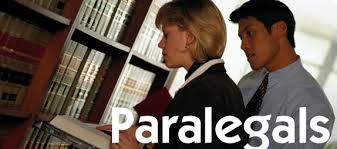 politico
politician
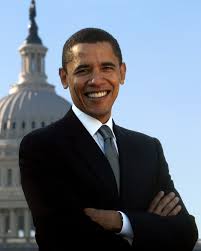 Oficial de policía
Police officer
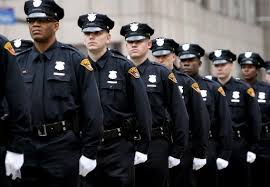 Bombero
firefighter
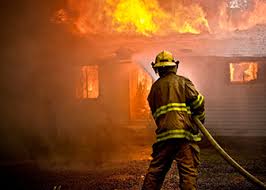 Educación
education
Director(a)
principal
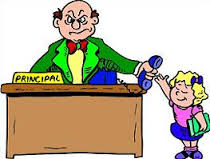 Consejero(a)
counselor
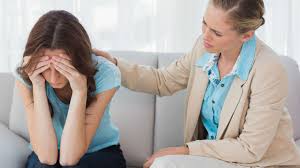 Profesor(a)/ maestro(a)
teacher
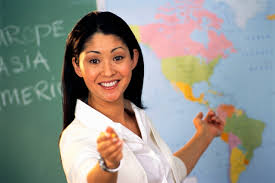 Escritor
writer
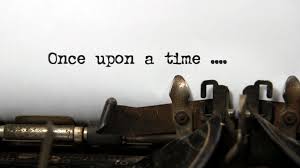 Fotógrafo(a)
photographer
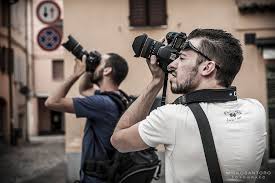 Actor/actriz
actor,/ actress
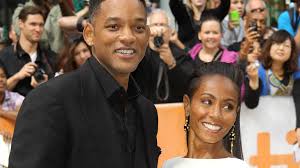 modelo
model
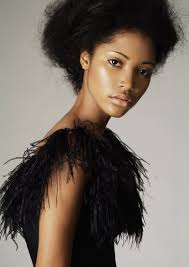 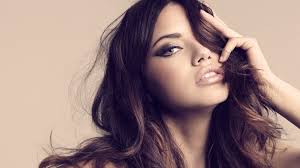 La estrella del programa de la vida real
Reality tv star
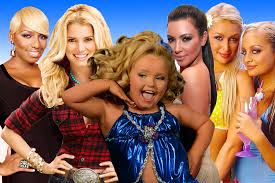 Convertirse en
To become
Conseguir(obtener) trabajo
To get a job